Al Pie de la Letra (GD-O-0146)
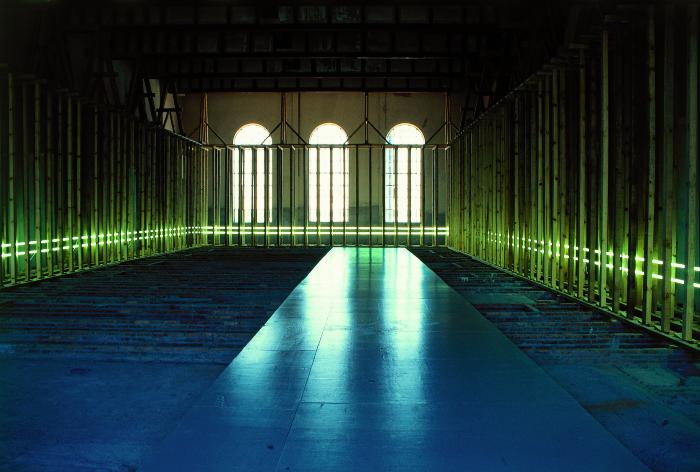 Instalación perimetral de andamio de alzaprima acuñadas de madera, que presenta en su segmento medio inferior dos líneas paralelas de tubos fluorescentes a lo largo de toda la estructura.
Work in progress (GD-D-00572)
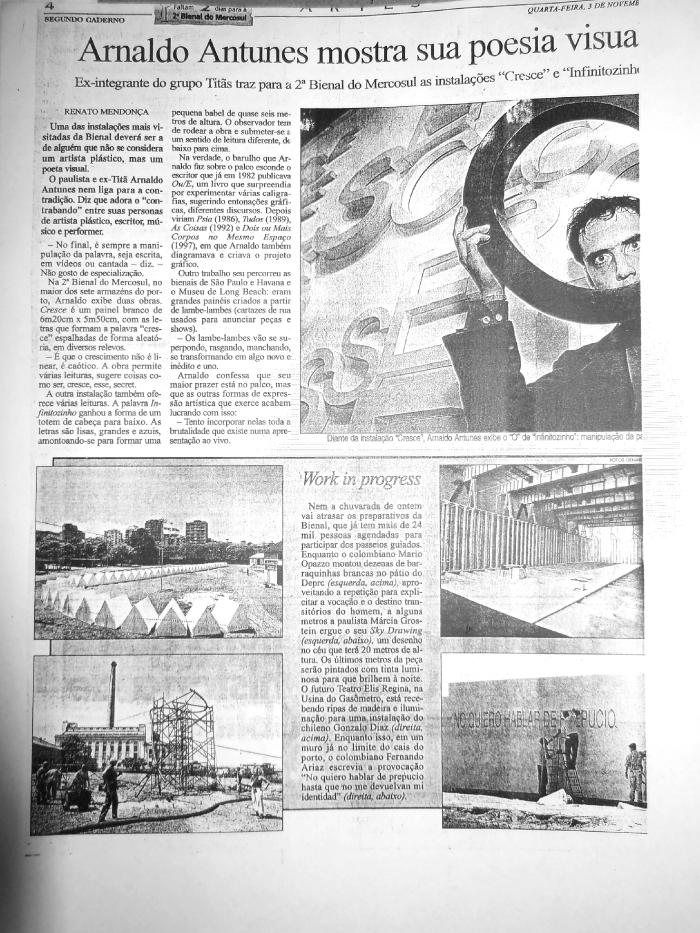 Apenas três dias ate a inauguraçao (GD-D-00571)
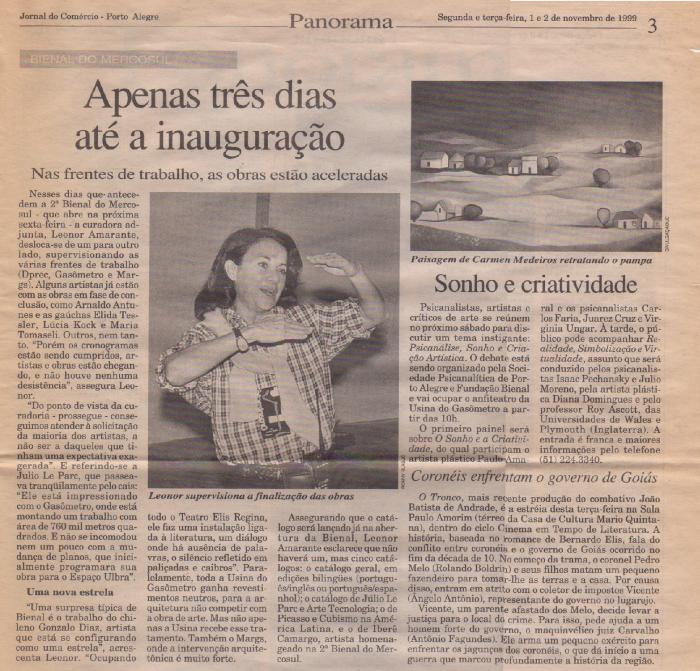 Un panel de arte contemporáneo (GD-D-00570)
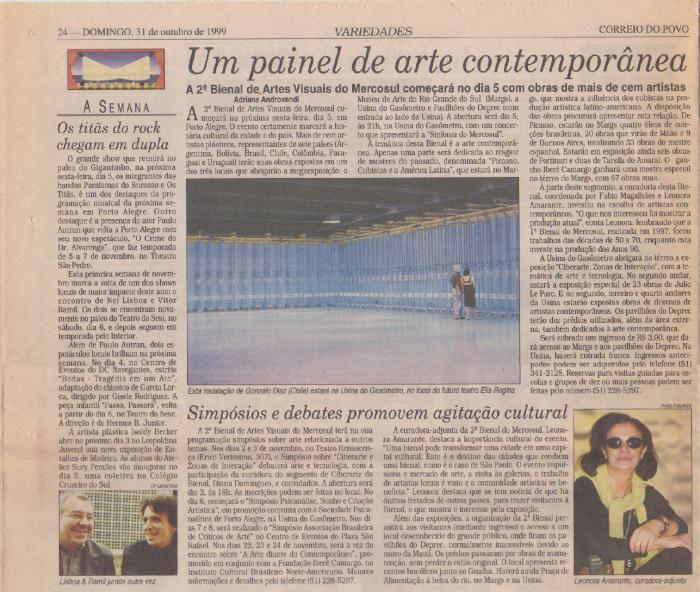 Bienal prepara os espaços para arte (GD-D-00569)
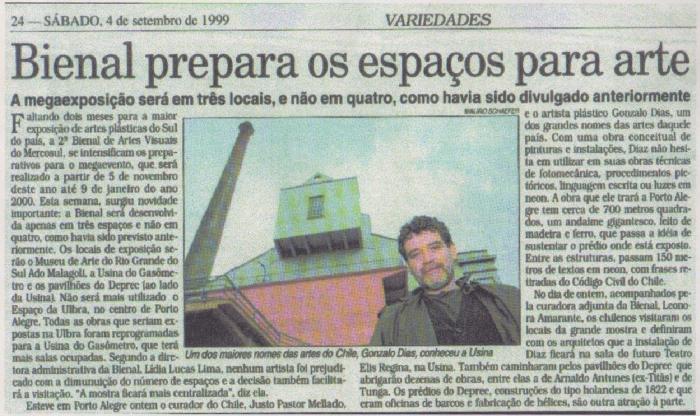 Gonzalo Díaz. Campo, fragmentado, paródia, paradigma. (GD-D-00326)
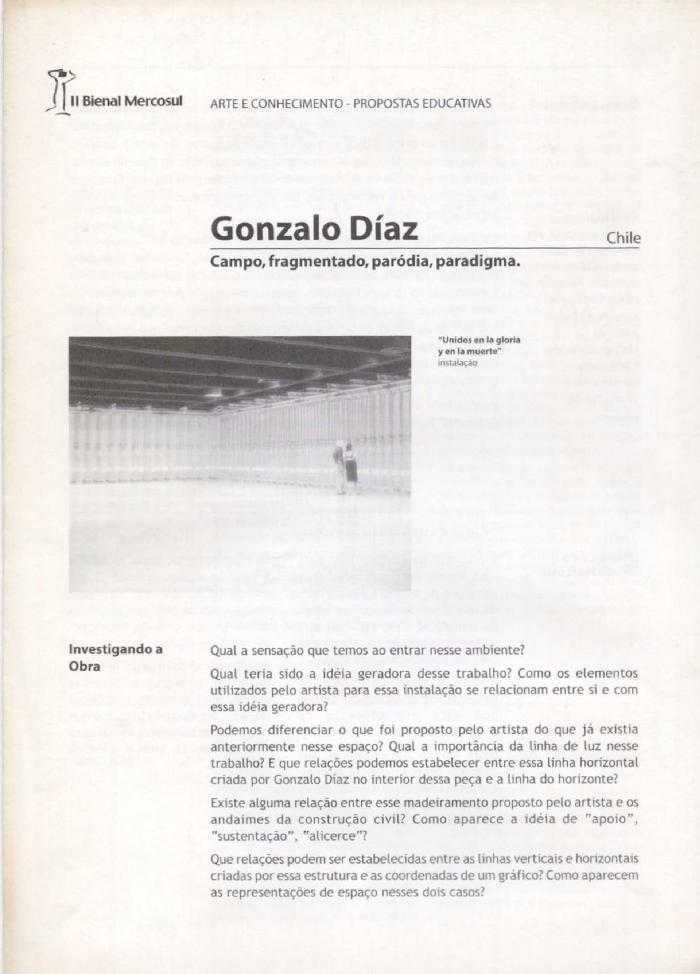 Revista Porto Arte Nº 18 (GD-D-00192)
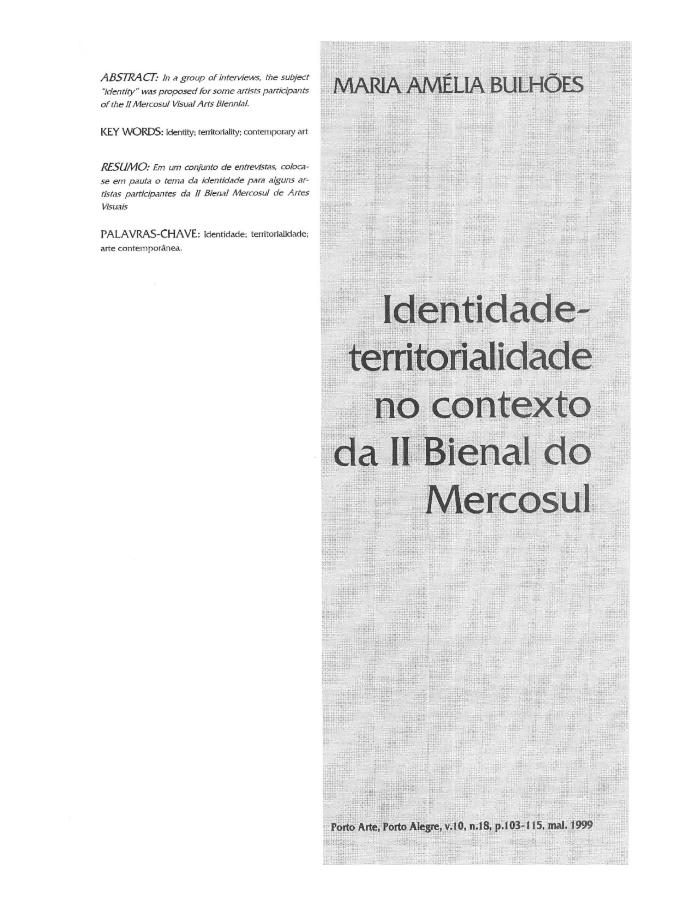